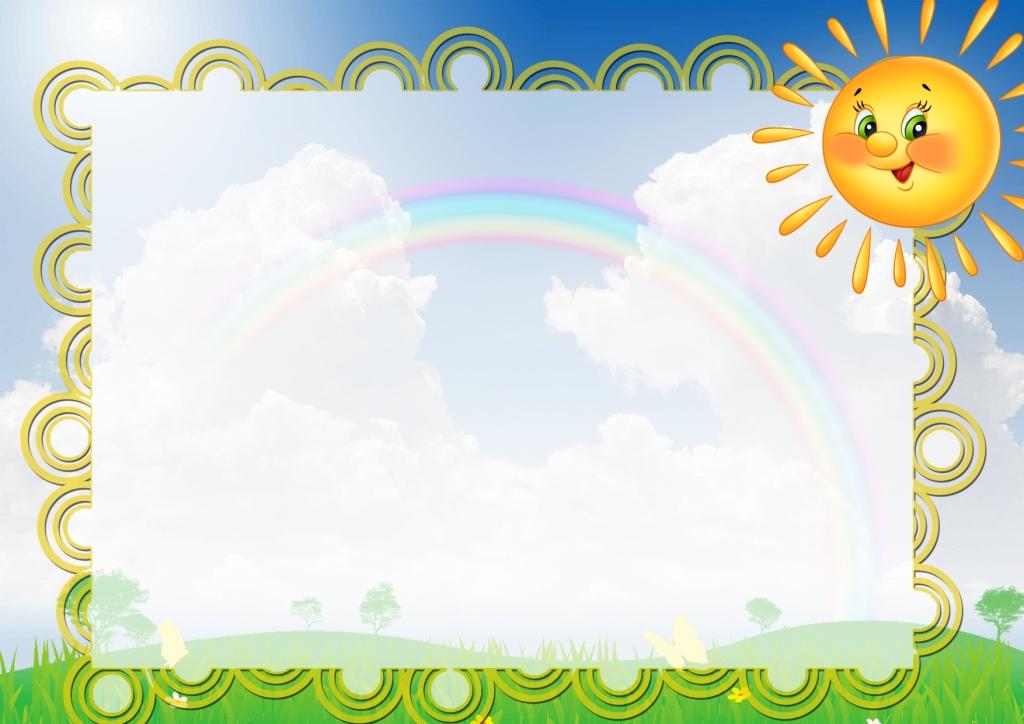 Муниципальное бюджетное дошкольное образовательное
 учреждение  г. Кургана  «Детский сад
 комбинированного вида  № 116  «Лучик»
Конкурс презентаций «Наша дошкольная жизнь»
Номинация «Ах, малыши!»
Тема: «Из жизни замечательных малышей»
Автор работы:
Макодрай Ольга Владимировна,
воспитатель высшей категории
Курган, 2013 год
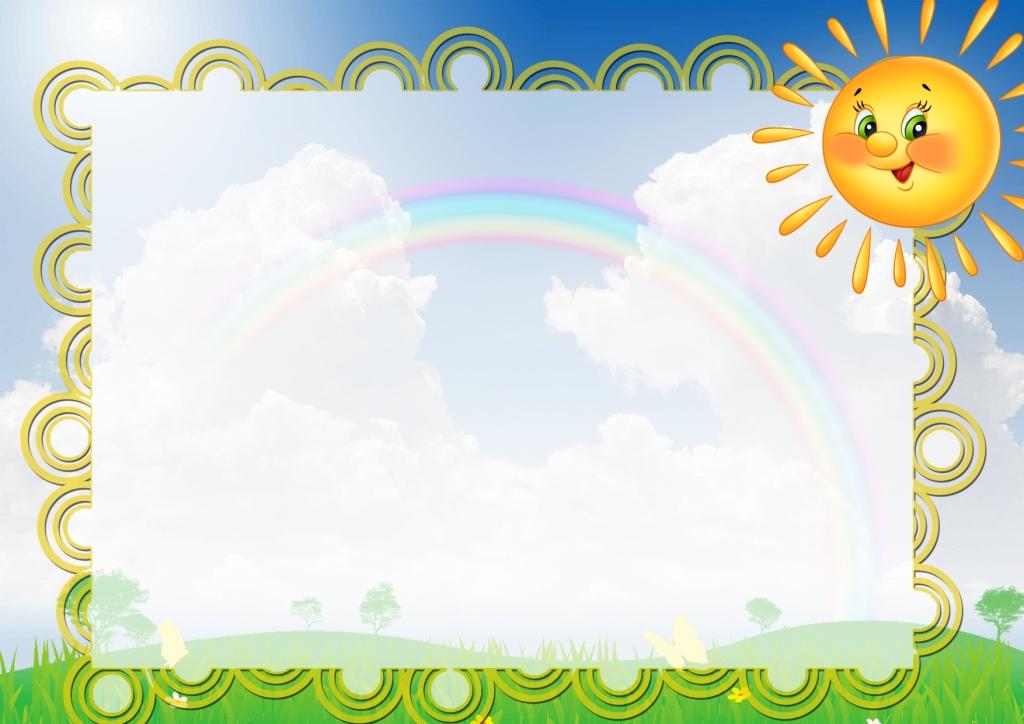 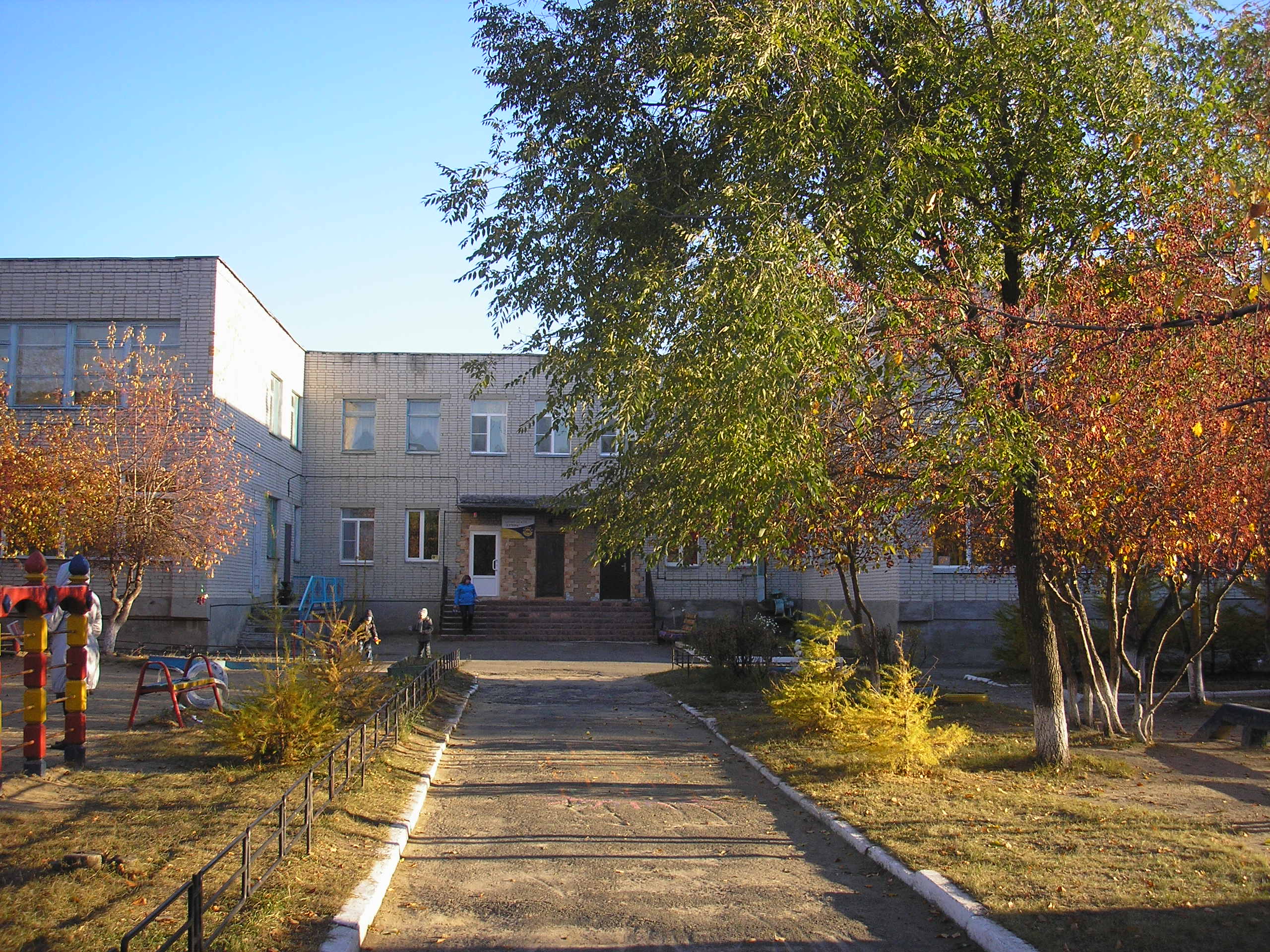 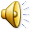 В славном городе Кургане есть солнечный детский сад № 116,
 где живут замечательные малыши группы № 7
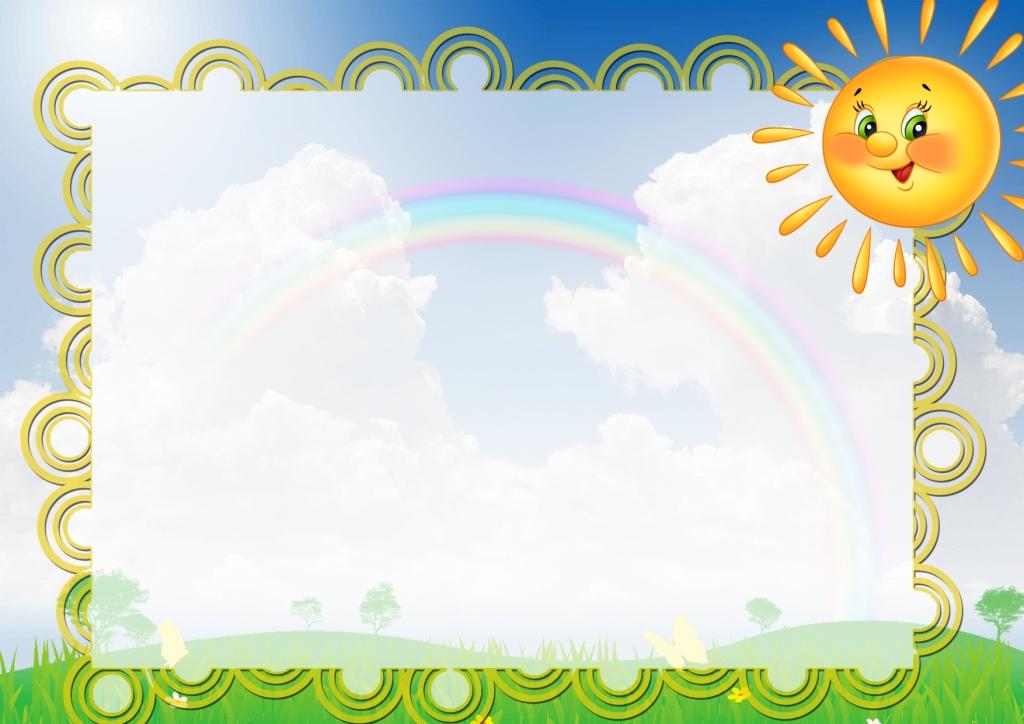 Эти малыши  ещё маленькие, им всего 3 года!
 Сегодня их первый выход в «большой свет» 
и они очень волнуются. 
Познакомимся с ними поближе!
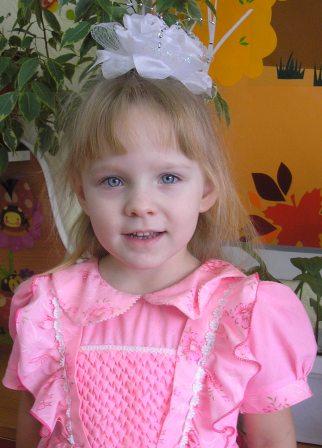 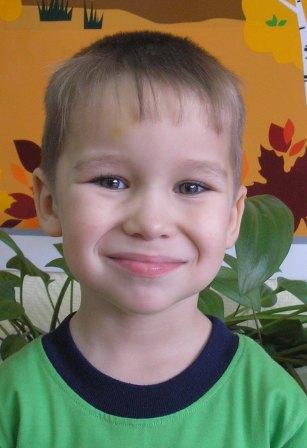 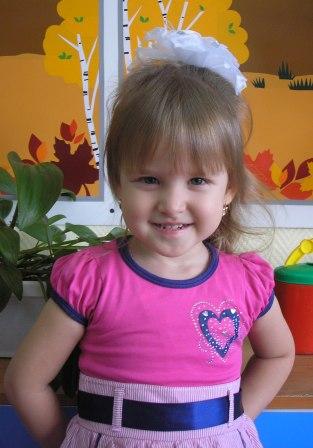 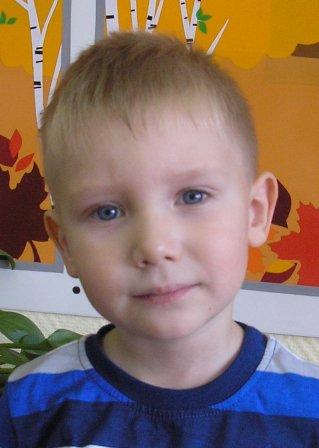 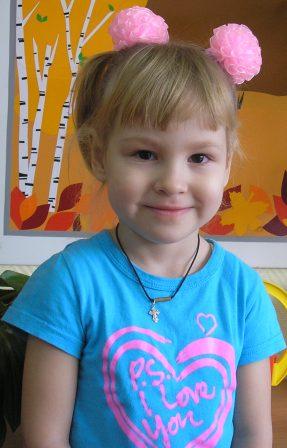 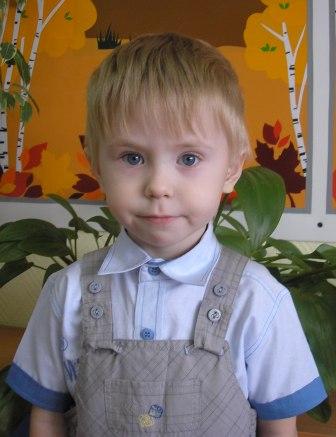 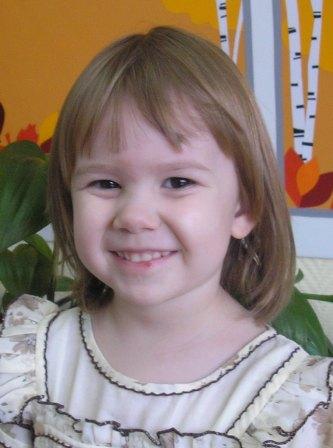 Егор
Миша
Диана
Соня
Катя
Маша
Андрей
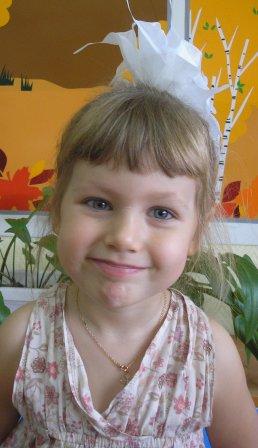 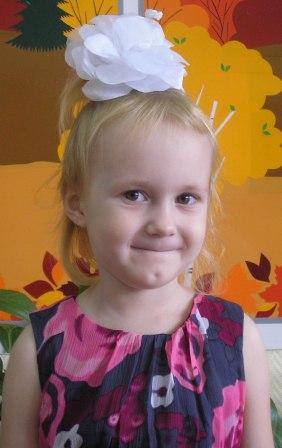 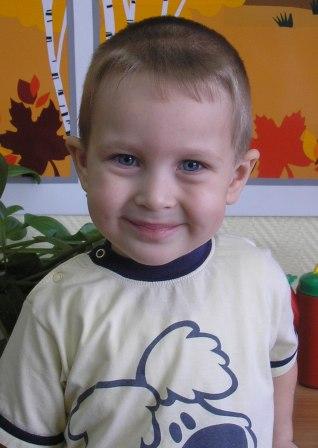 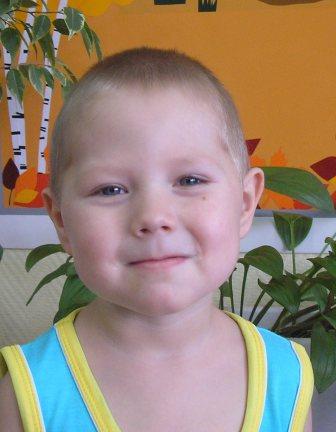 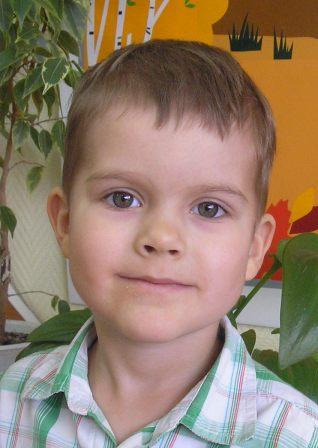 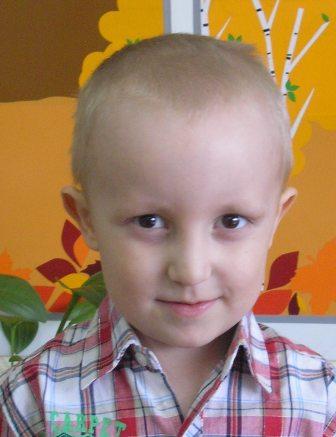 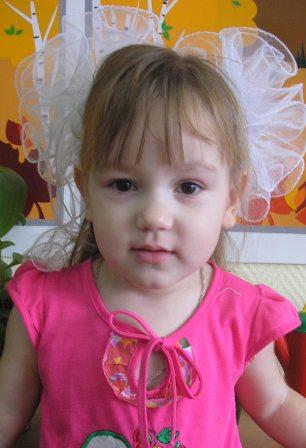 Марина
Артем
Ангелина
Семен
Миша
Полина
Данил
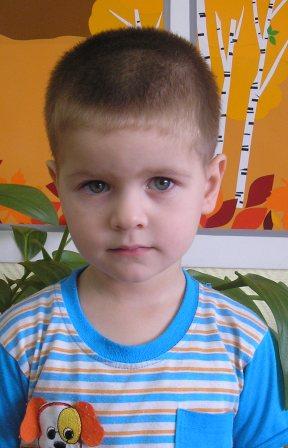 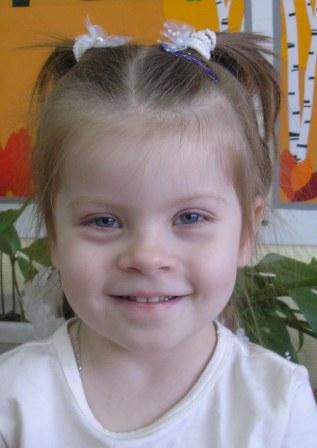 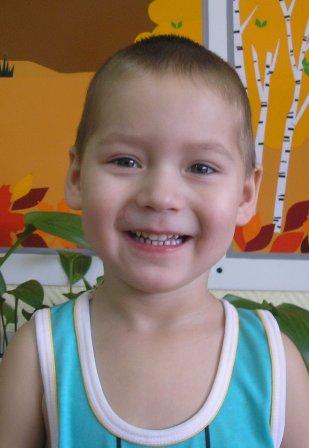 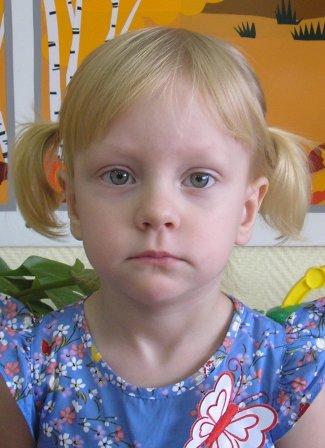 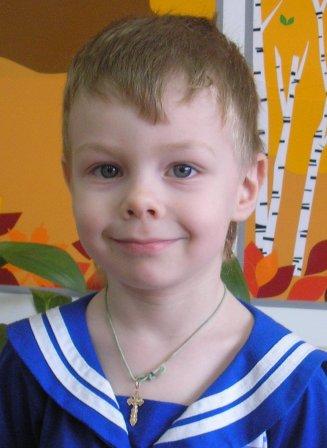 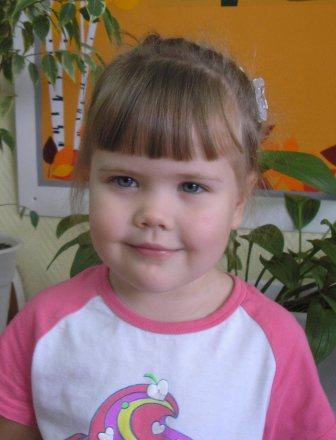 Лиза
Вова
Ульяна
Андрей
Миша
Алиса
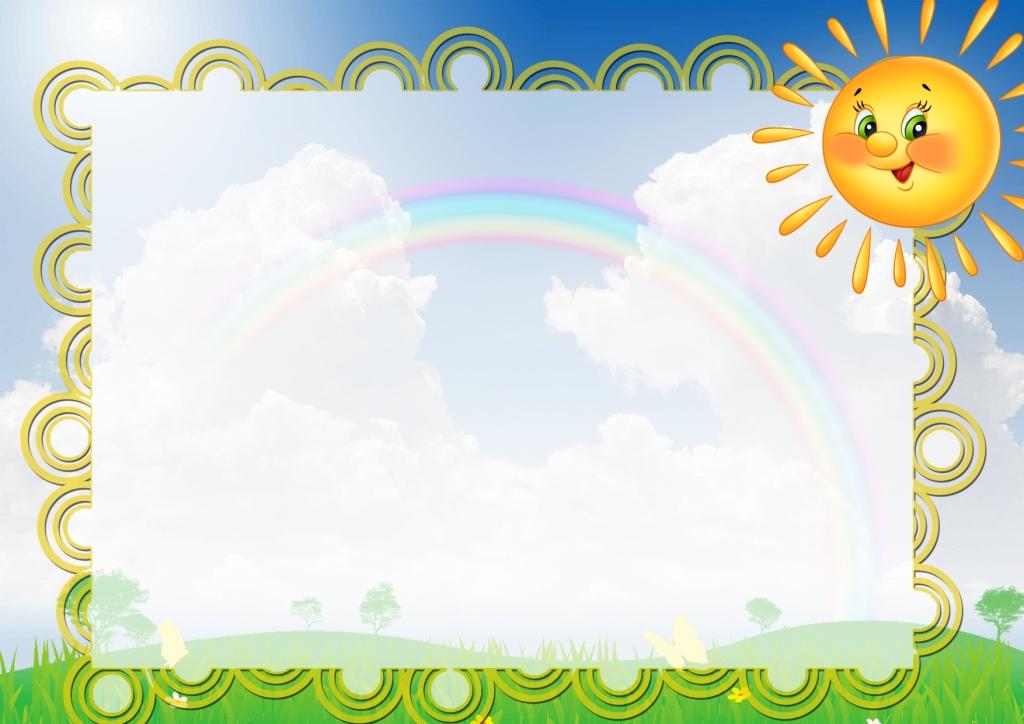 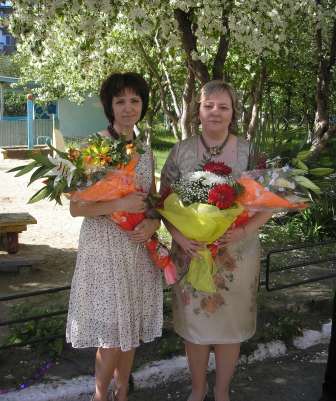 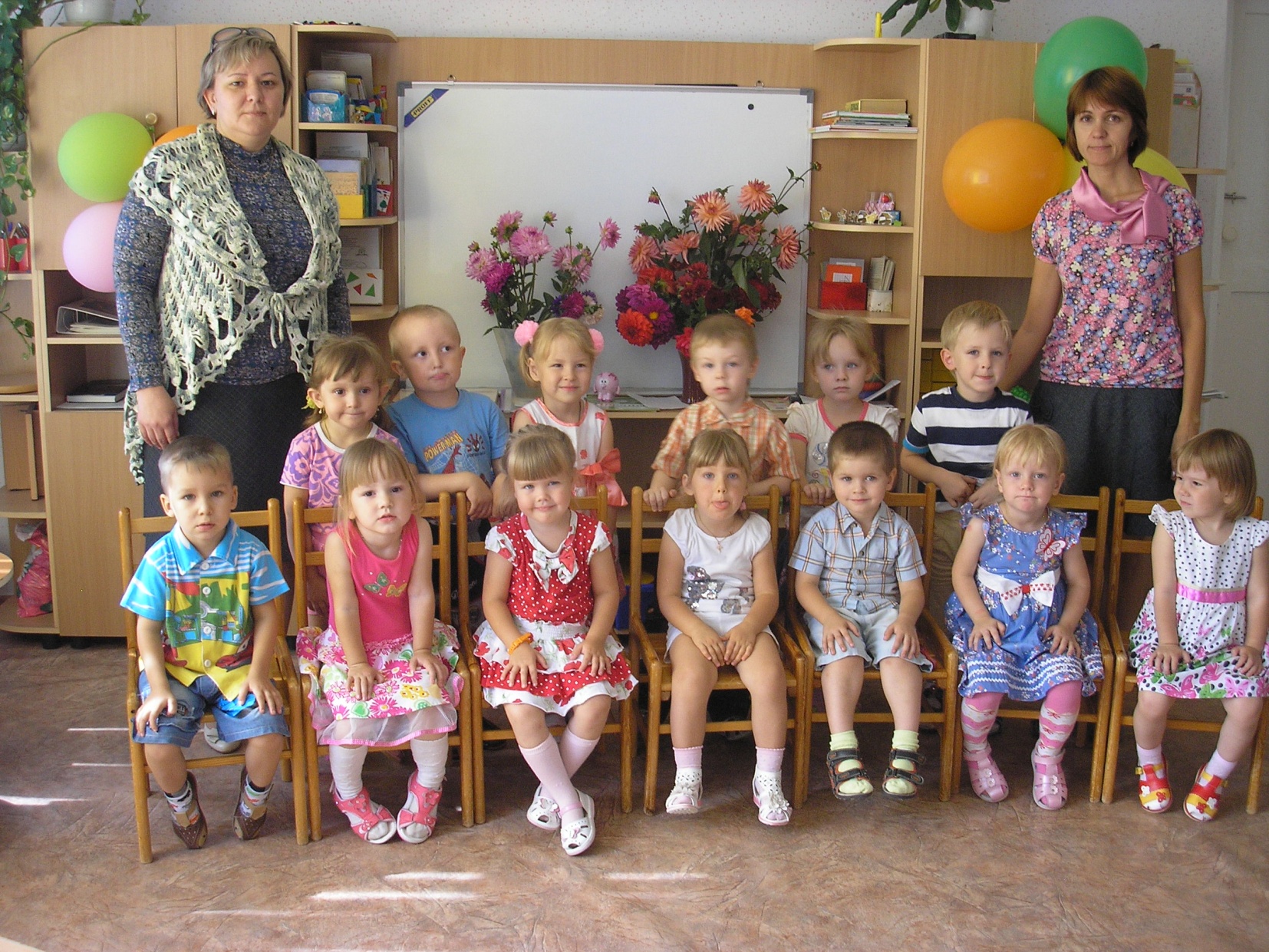 А вот и вторые «мамы» малышей- 
Наталья Владимировна 
и Ольга Владимировна.
Именно они создают благоприятные 
условия для полноценного проживания 
ребенком дошкольного детства, 
всесторонне развивают психические 
и физические качества малышей.
Готовят их к жизни в современном 
обществе, обеспечивают безопасность 
жизнедеятельности своих воспитанников.
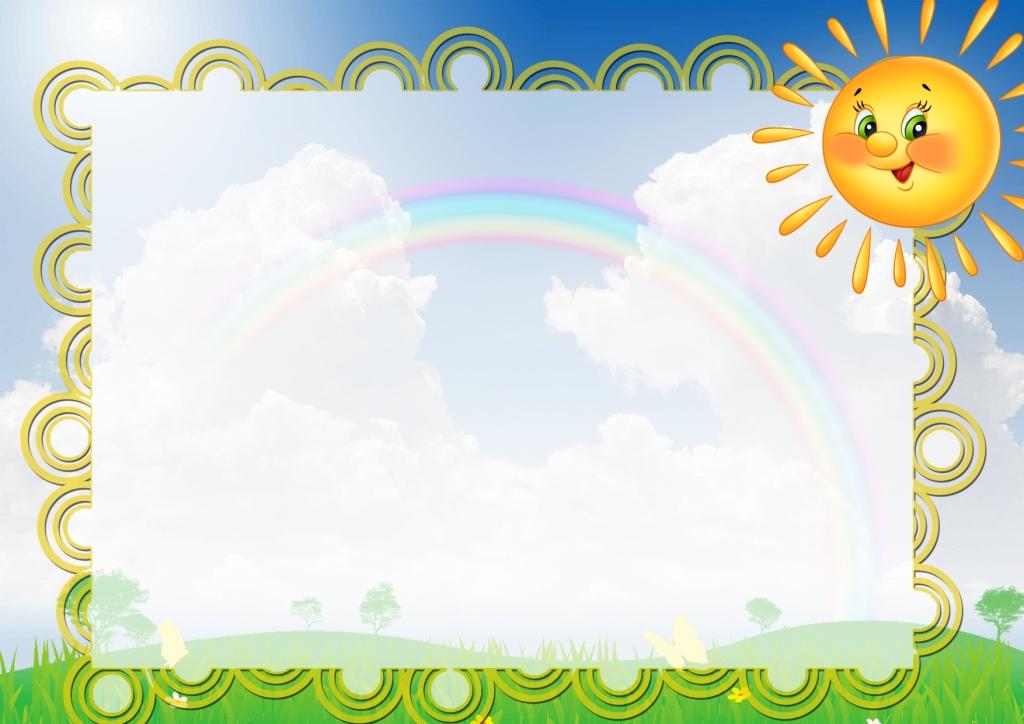 Каждый новый день, проведенный в детском саду,
  не похож на предыдущий. Ежедневные «открытия», 
эмоции и переживания, игры, знакомство с прекрасным – 
вот что ждет малышей 7-й группы!
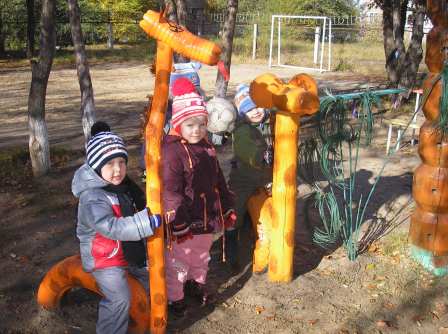 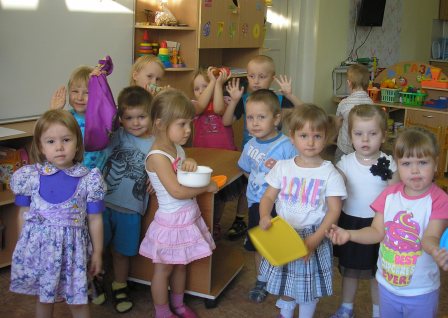 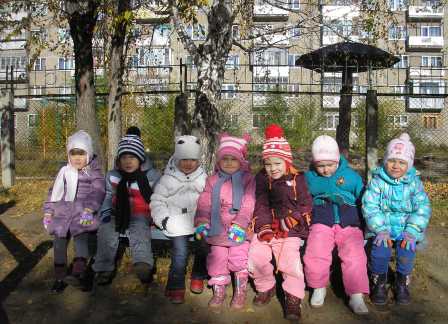 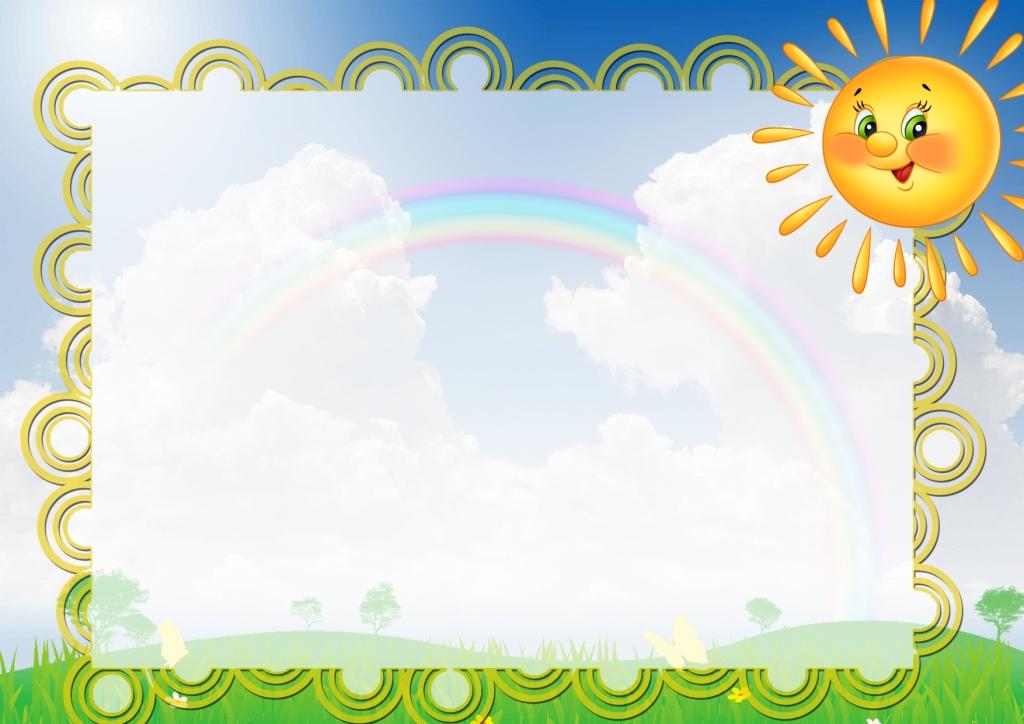 Утро в саду
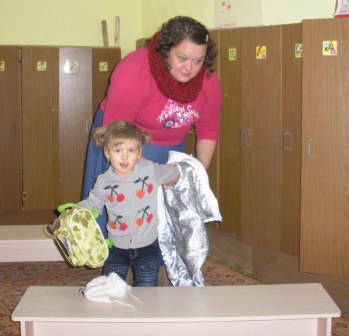 Мамочка, быстрее, там столько без меня происходит!
Интересно, о чём или о ком думают 
и переживают малыши? Посмотрим?
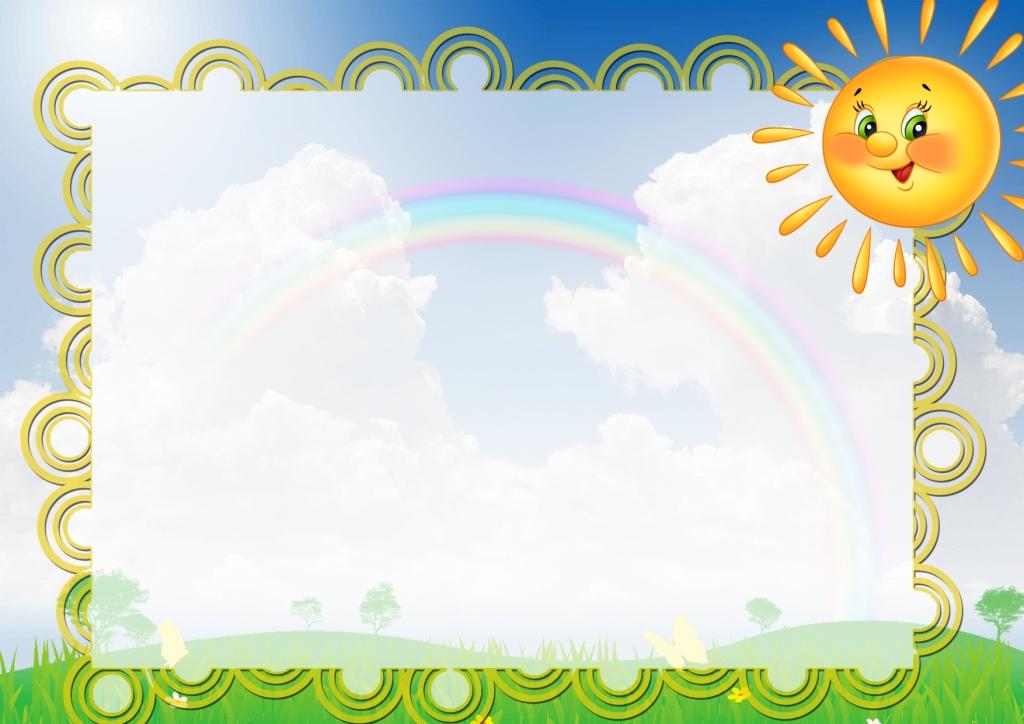 Какая у нас Марина высокая! Модель!
Ничего! Зато у меня самая красивая кошечка получается!
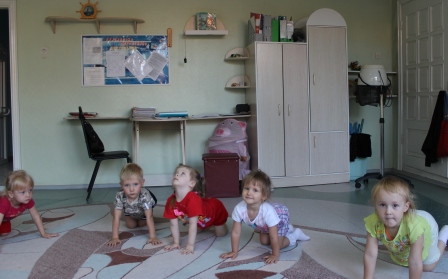 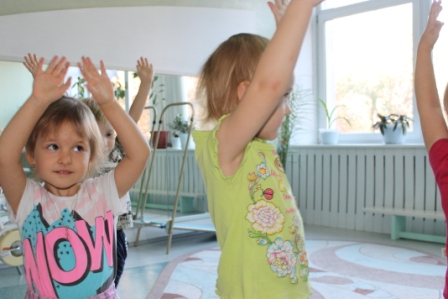 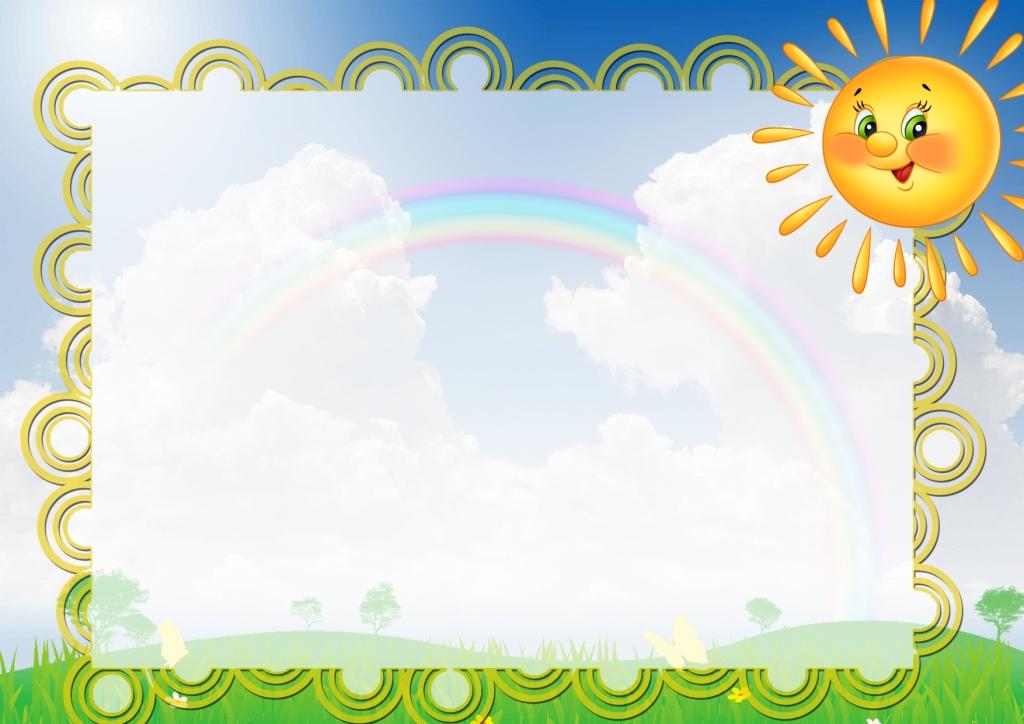 Вот вырасту и стану  доктором Айболитом!
А я буду художником!
А я вырасту – буду быстрее всех пирамидки собирать!
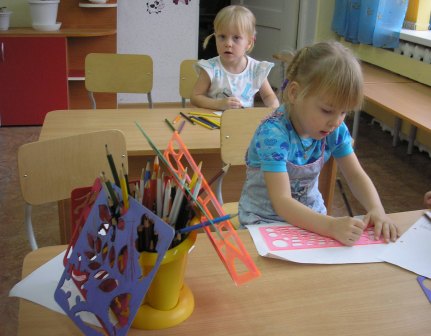 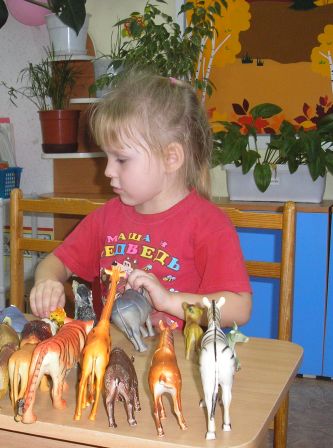 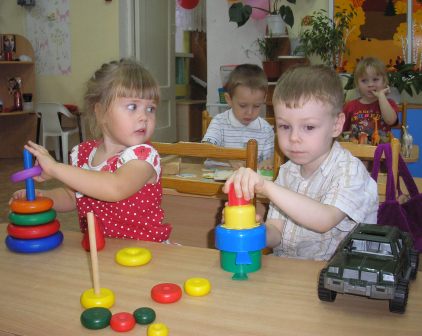 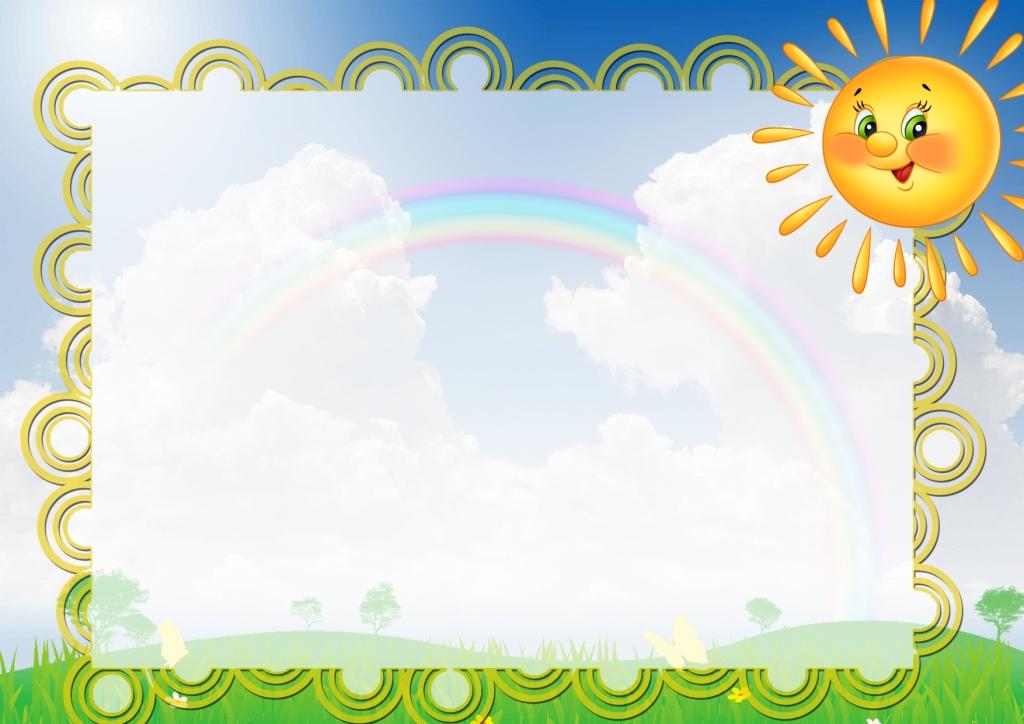 Поля, я хорошо спряталась?
Не знаю, Маша, но мне кажется, что Сему под столом совсем не видно!
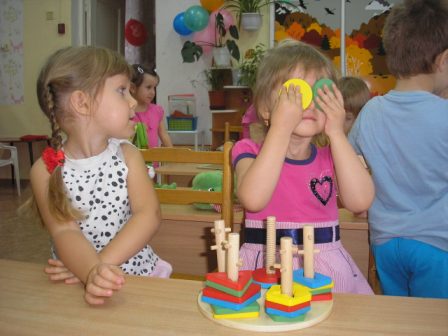 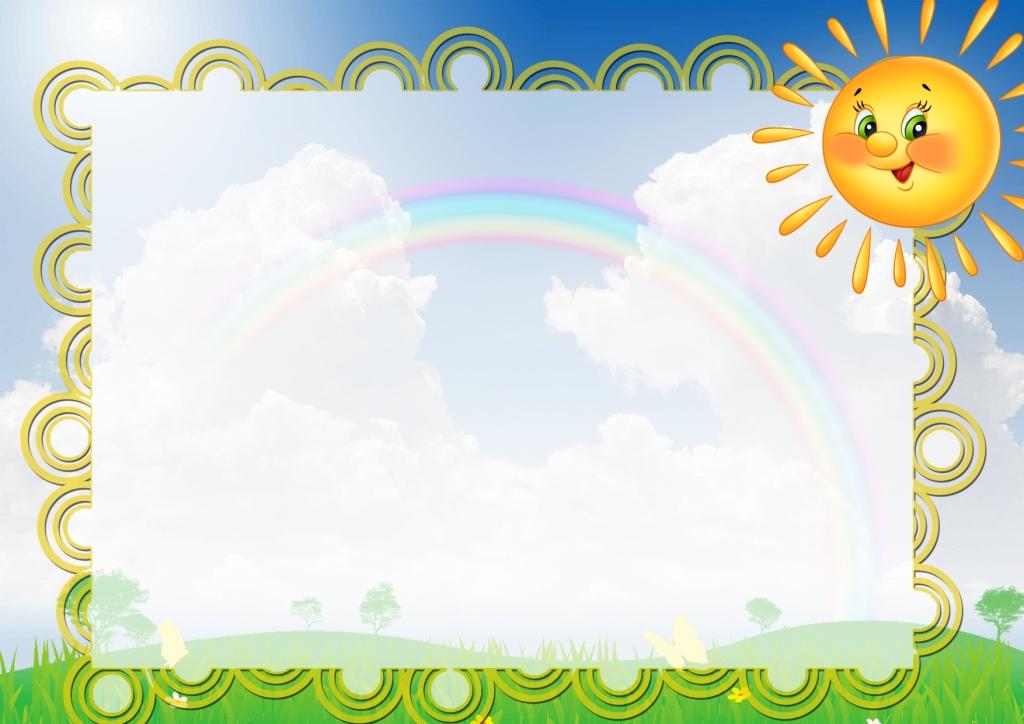 Я люблю свою лошадку, а ещё я люблю свою машинку, самолетик, пароходик…
Геля, запомни – это динозавр!
Водичка, водичка,  умой мое личико!
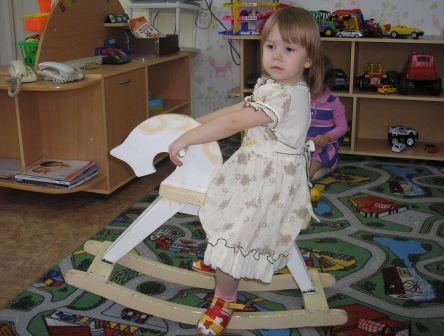 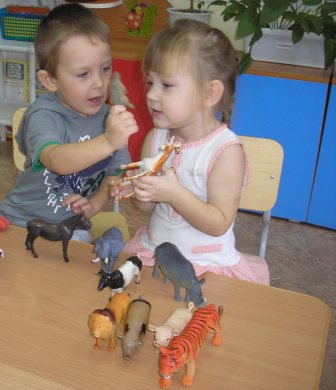 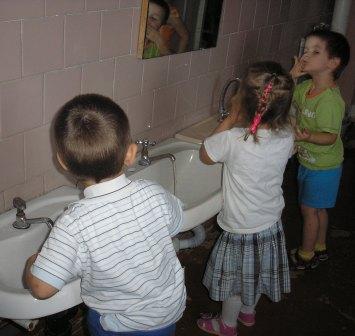 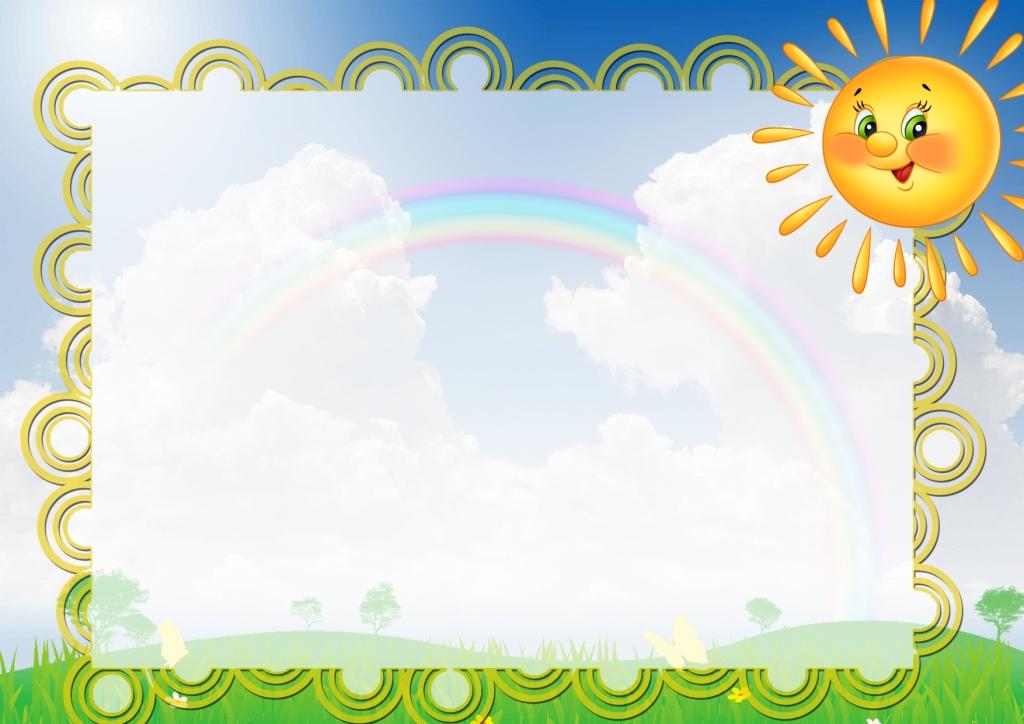 В любимом бассейне
А сейчас мы как моряки на палубе корабля!
Брат, а мы с тобой акулы!
Мы веселые медузы!
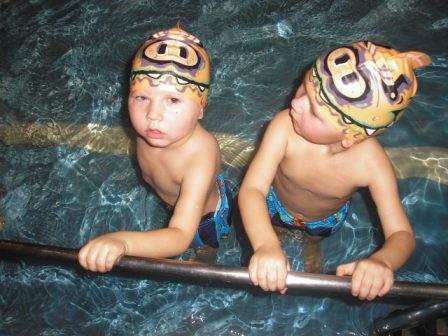 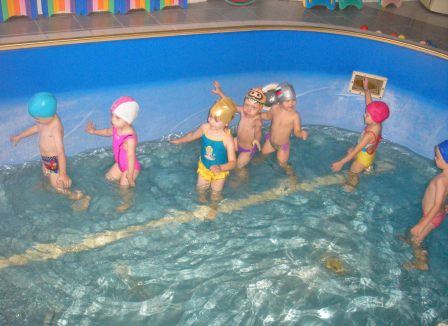 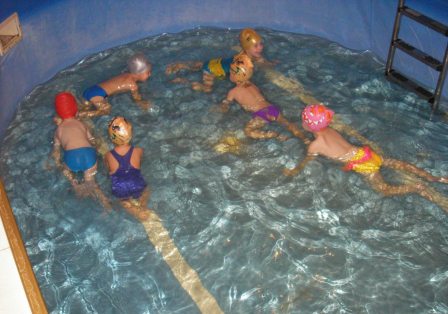 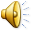 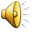 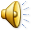 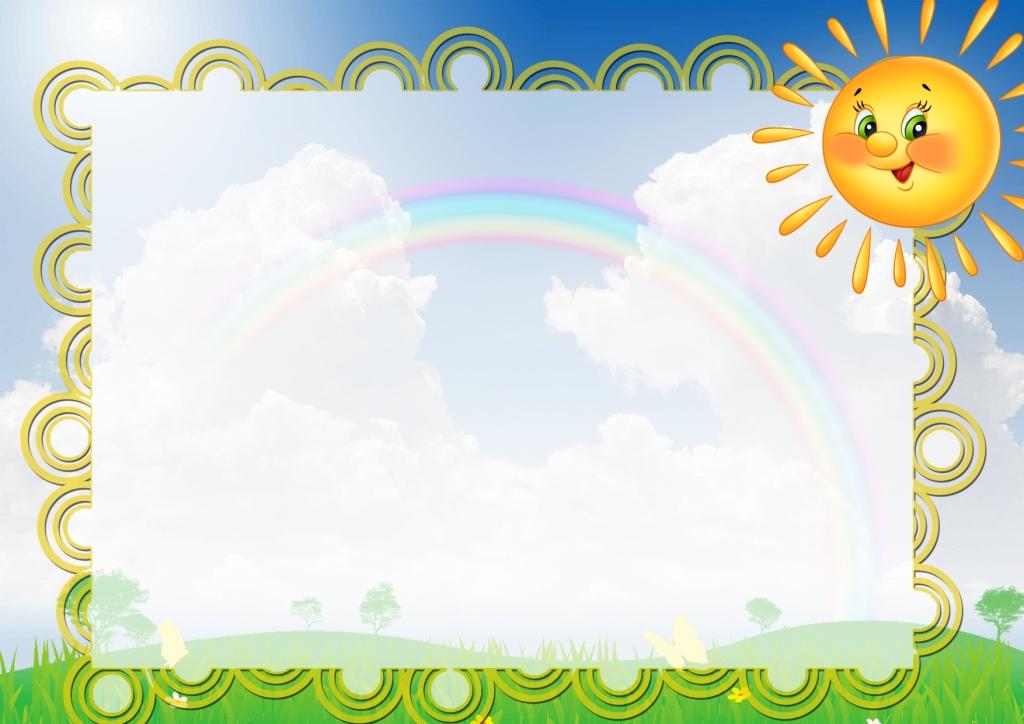 Буду высокий-высокий, как папа!
Обгоню всех, прибегу первой!
Ух, ну и набегались!
Я на солнышке лежу…
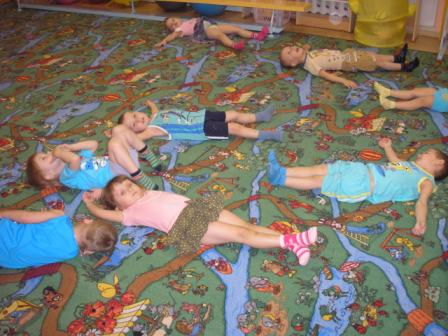 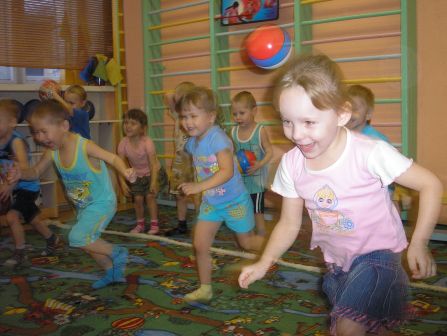 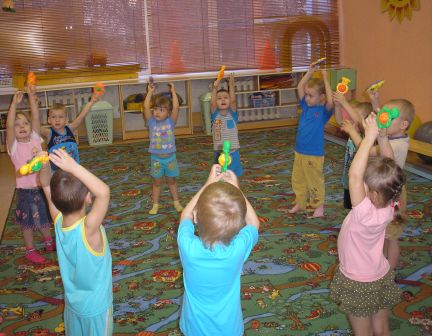 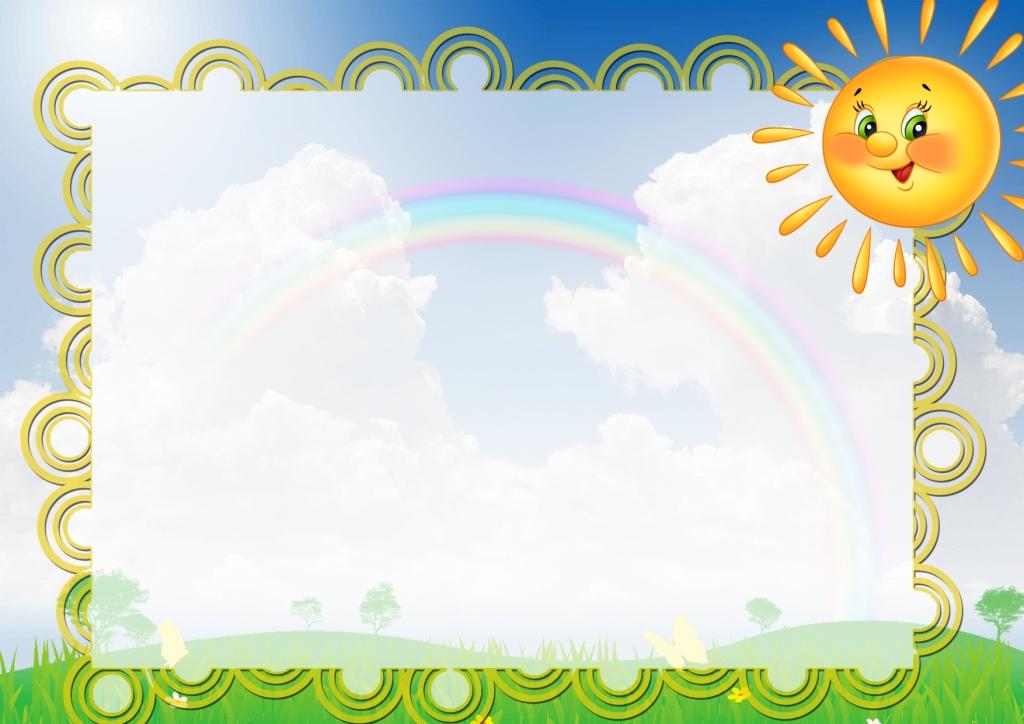 Пирожков напечем всех угостим!
Нам с капитаном Семой весело  плыть!
Вот какого классного жирафа нам родители сделали!
Внимание! Мы отправляемся к морю!
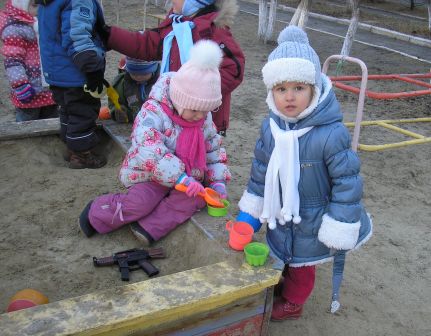 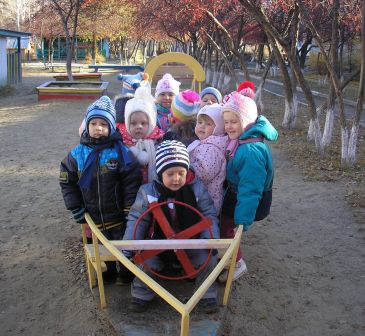 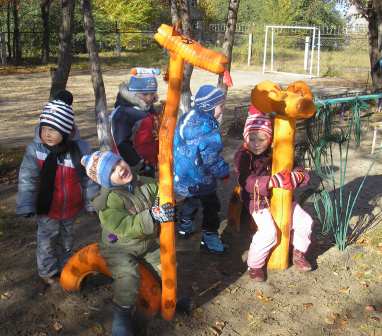 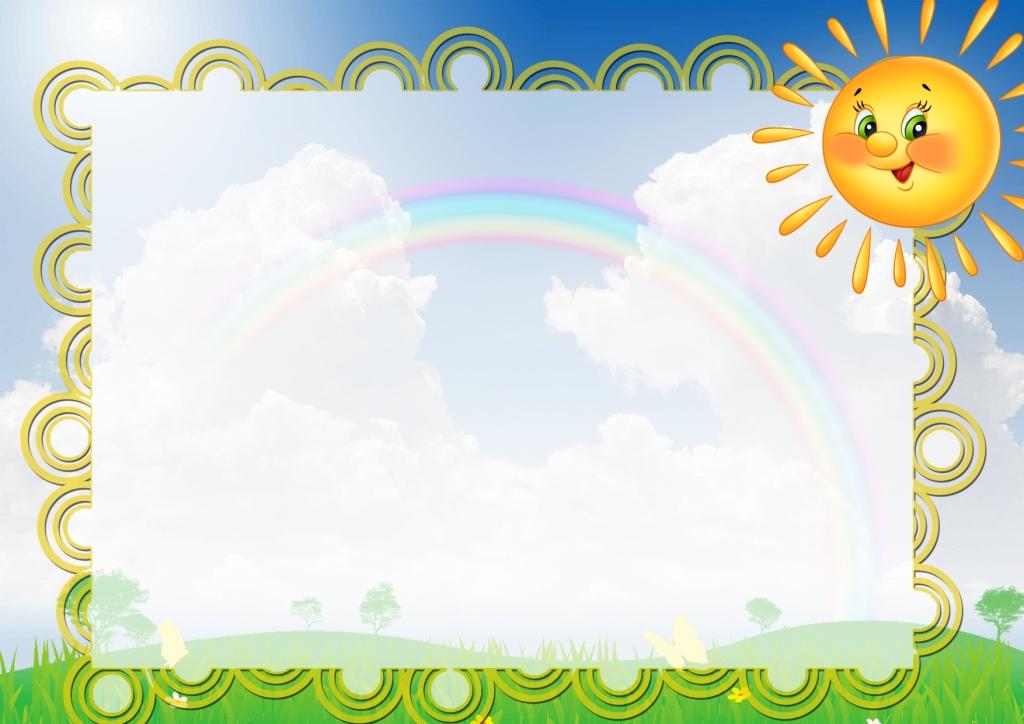 Я уже и за маму,  и за папу, и за бабушку  съела!
Я бы лучше сейчас мороженого поела…
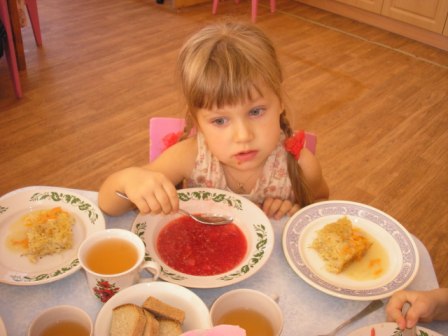 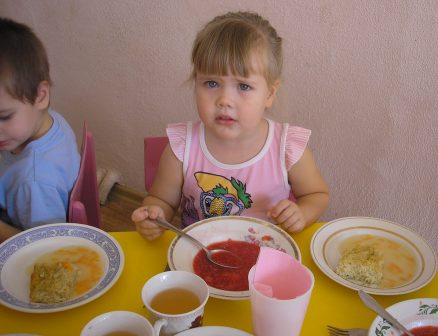 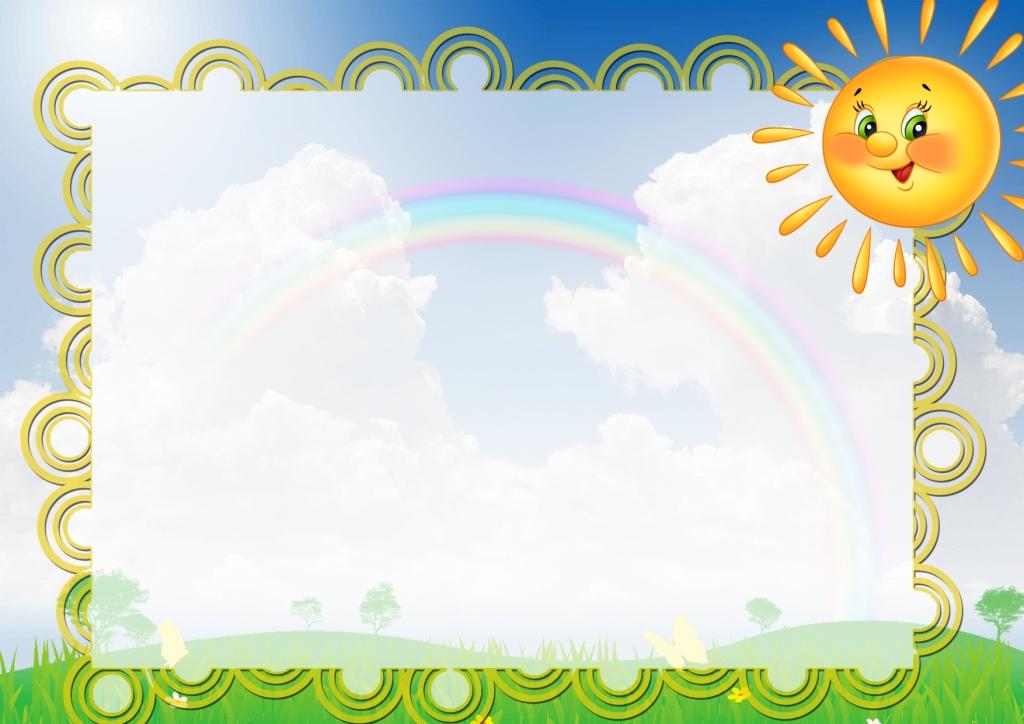 Здорово! Наигрались, погуляли, почитали, наелись – даже нет сил на кровать забраться!
Как мы с Улей хорошо колобков катаем!
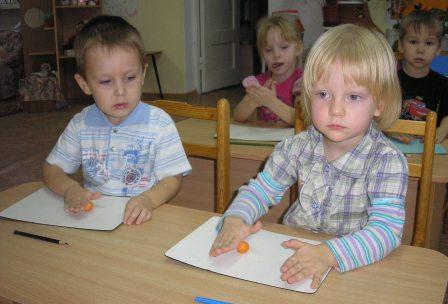 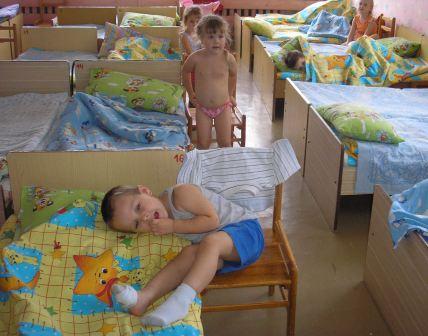 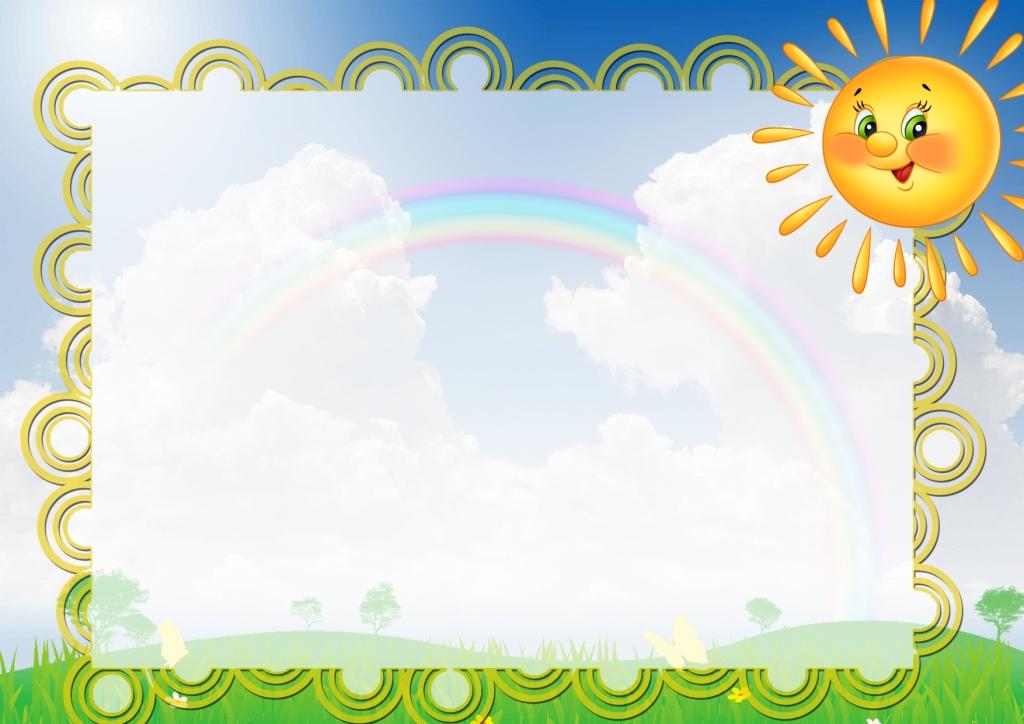 Говорят, что кефир полезный. Не знаю, не знаю! Но поверю воспитателю!
Смотрите! Я молодец! Всё выпил!
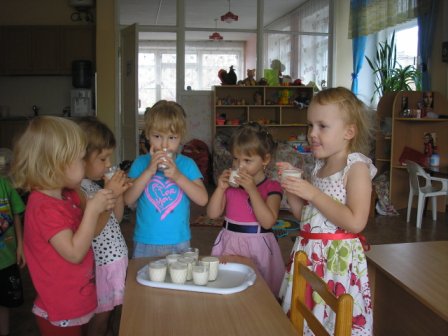 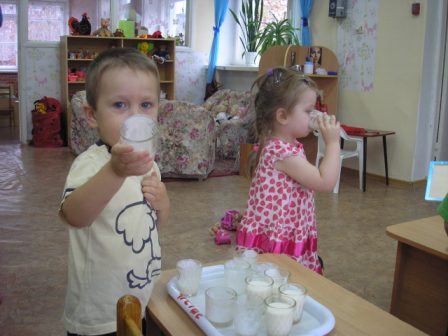 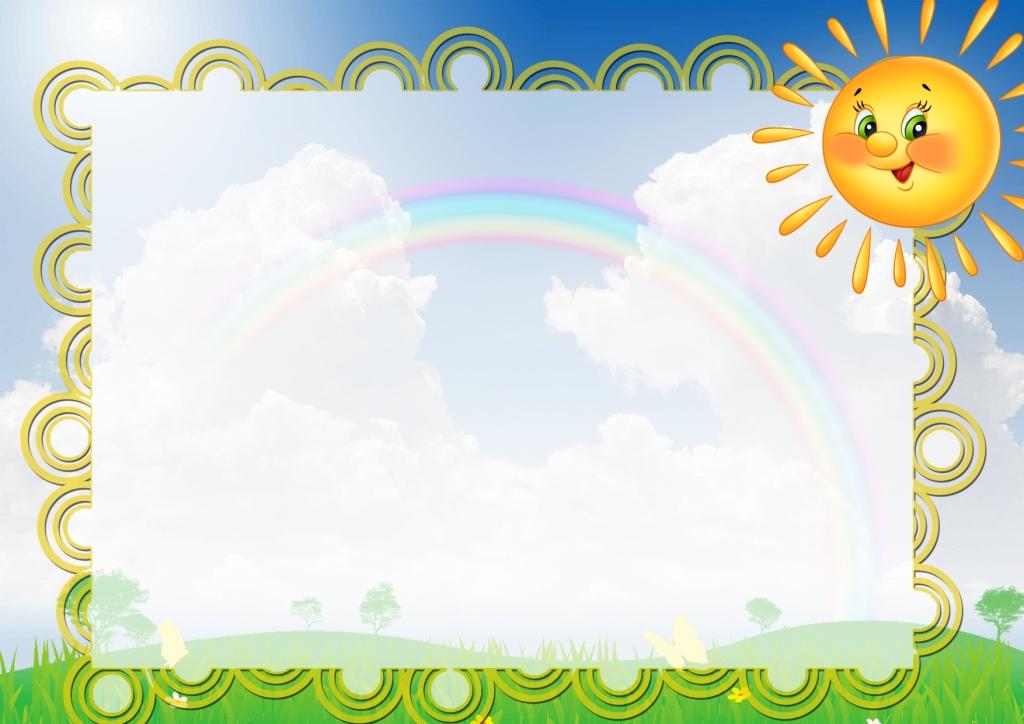 Давай, Диана, теперь  я тебе сказку почитаю! Жили-были…
И стала Маша жить у медведя в избушке…
Ой! Да как же это?  Ведь он её  съест!
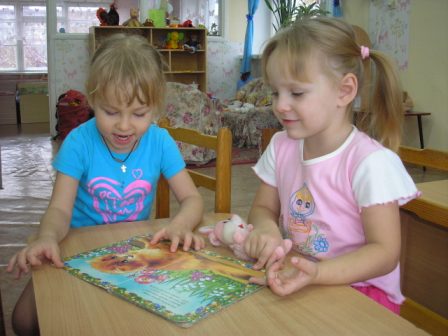 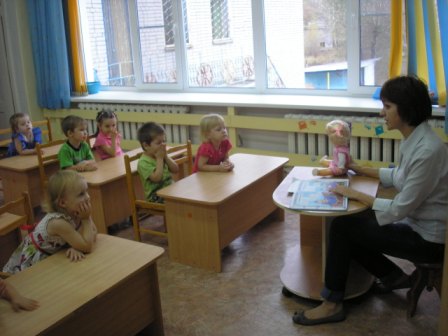 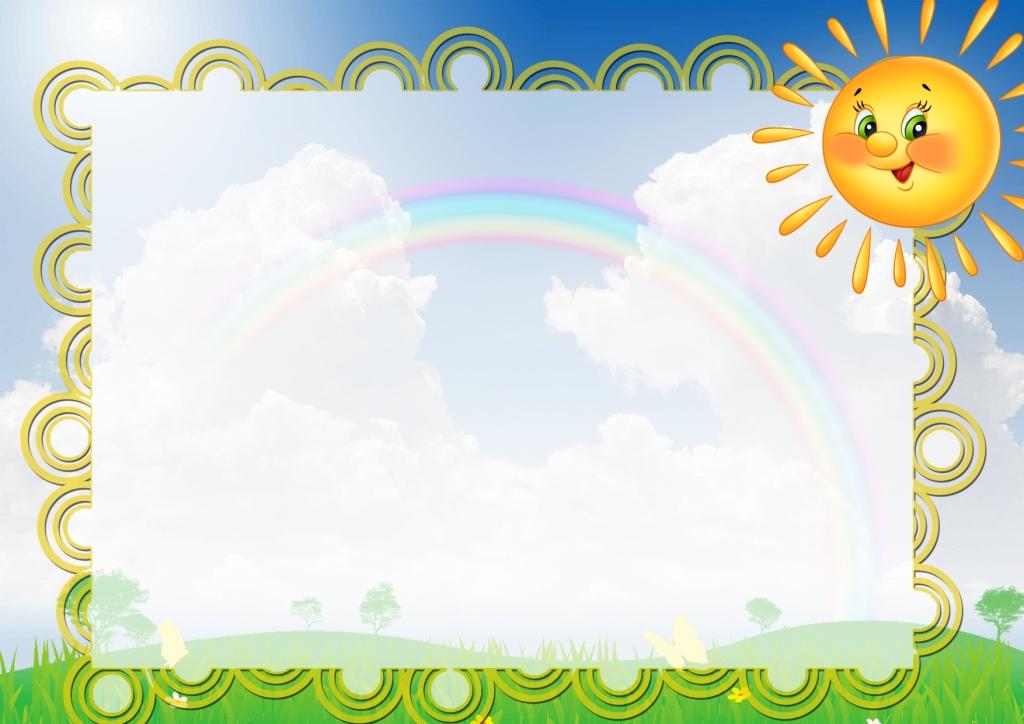 А у нас вчера такой праздник интересный был! «Осеннее путешествие» называется!
Мамочку люблю, ей шарики подарю! Красные!
Мы рисуем круглые воздушные шарики
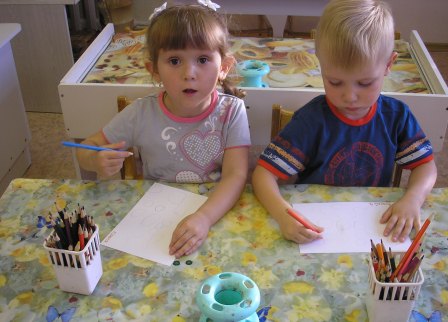 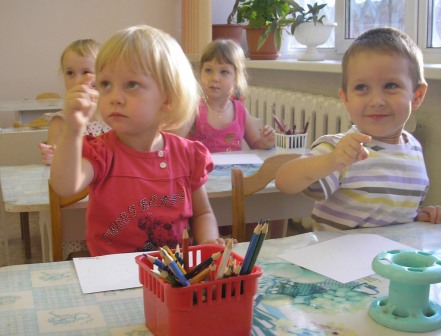 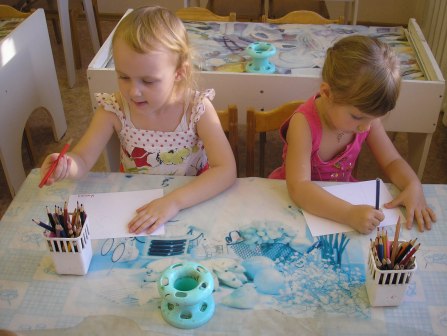 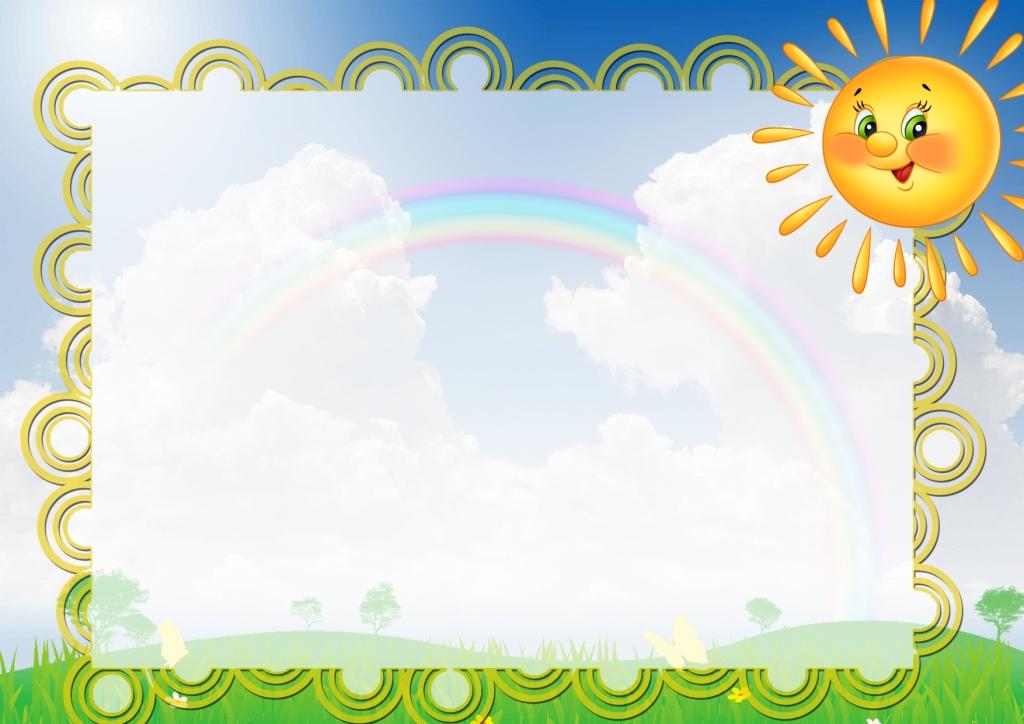 Ничего, сейчас туфли застегну и тоже плясать пойду!
Вова, а мы с тобой такие модные! С бабочкой и в галстуке! Как большие!
Эх, веселый осенний праздник у нас! Танцуют все!
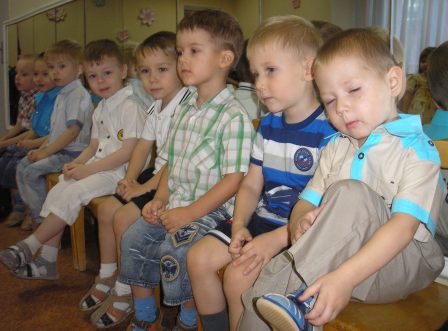 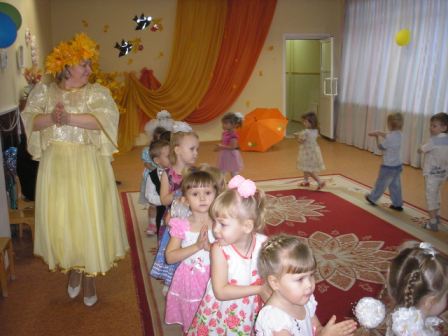 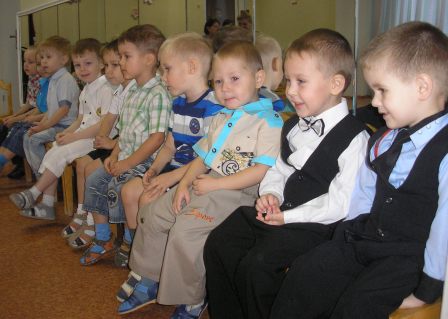 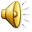 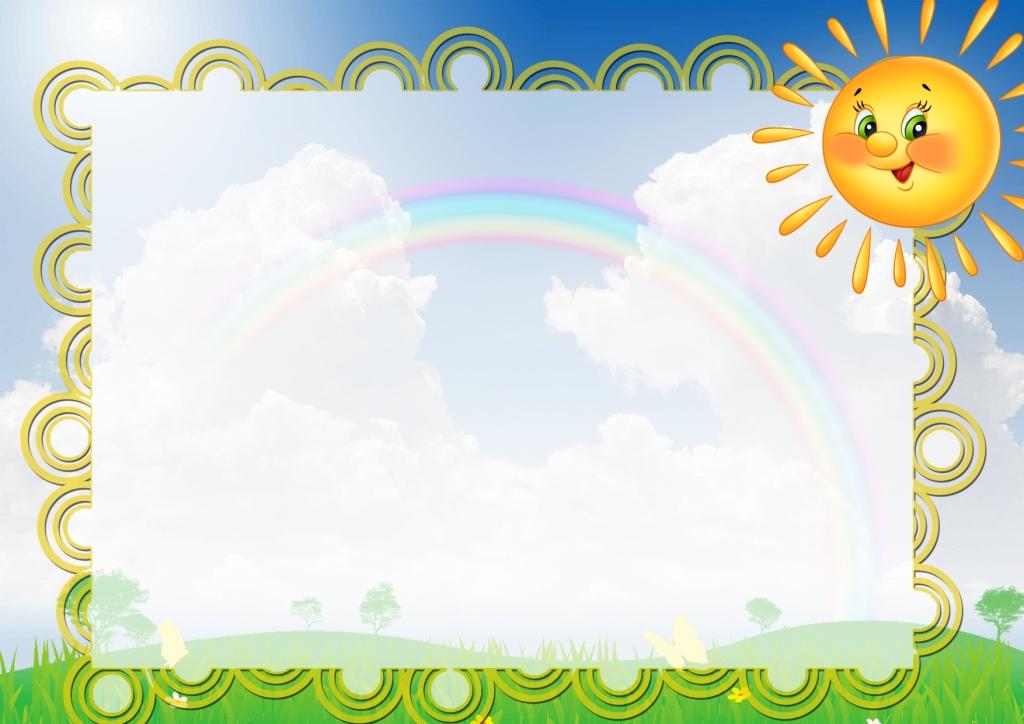 Эх, топну ногой, да притопну другой!
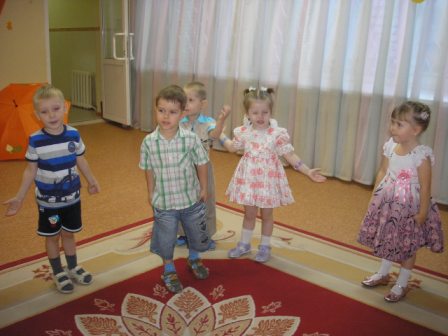 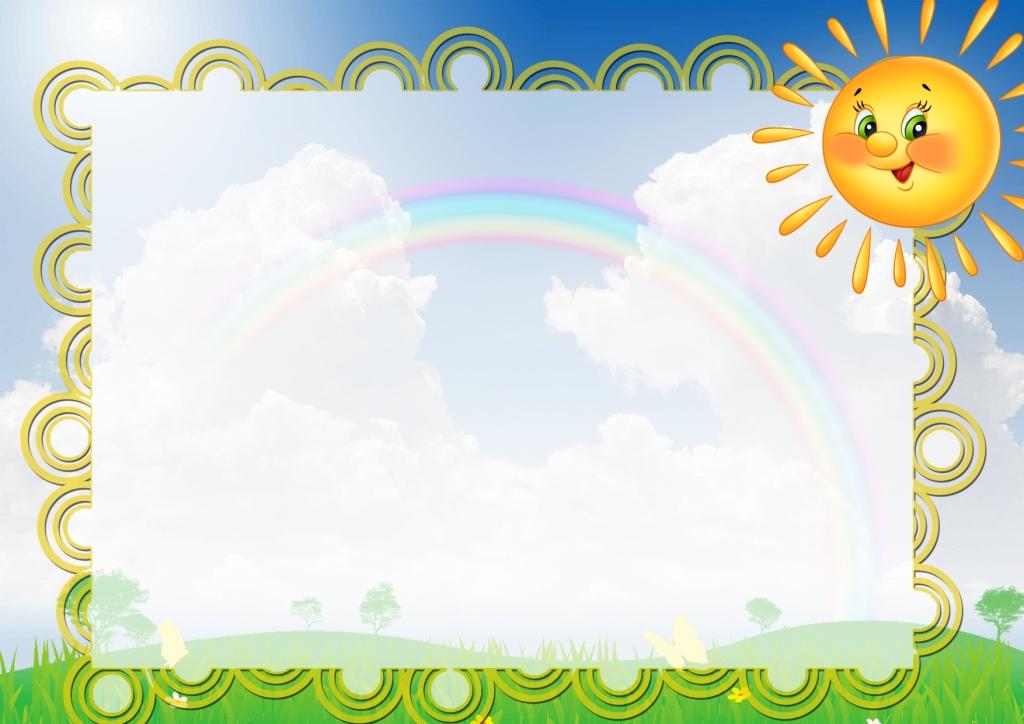 У всех вот такааааая репка выросла, а у меня всего вот такууууусенькая!
Почему летают? Вроде опали уже листочки с деревьев!
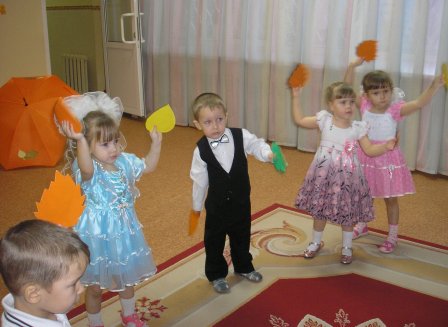 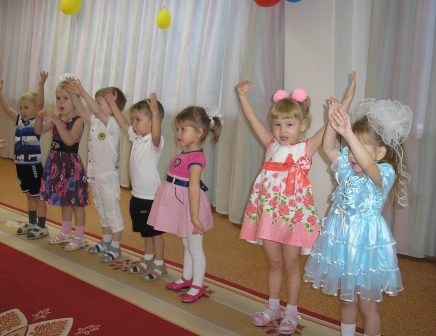 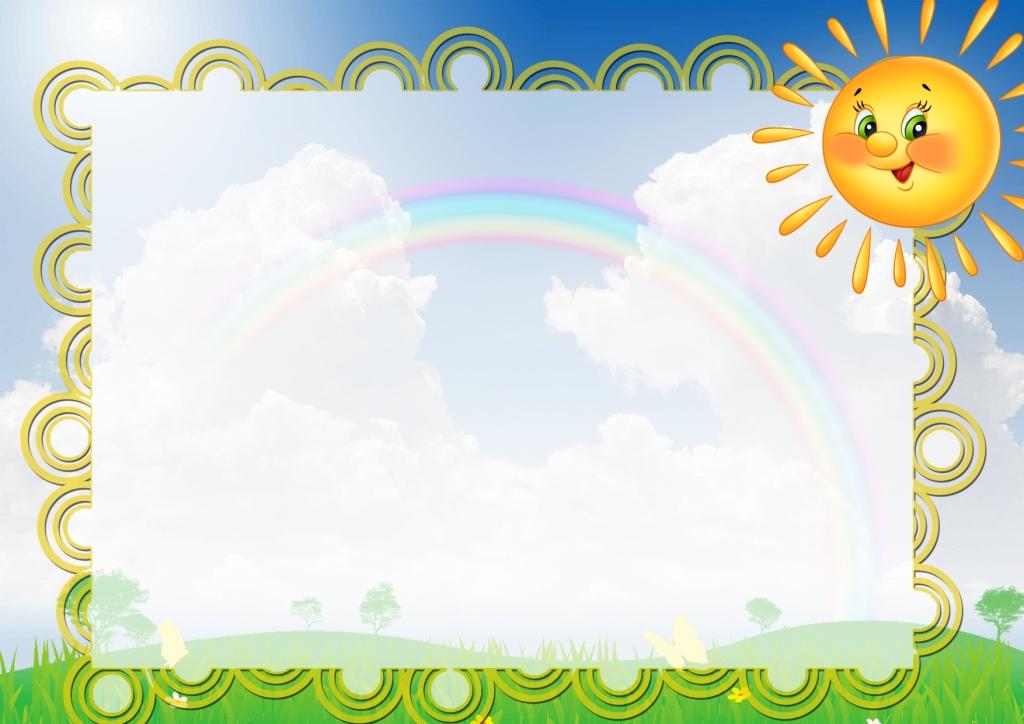 Странно – у нас на даче такие же яблоки растут. Может быть осень к нам заходила?
Вот подарок мой вам, ребятки, сладкие яблочки!
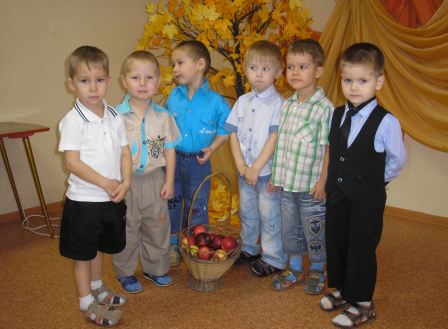 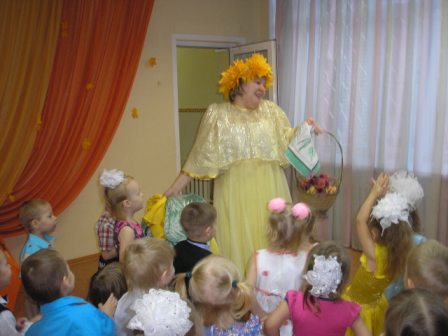 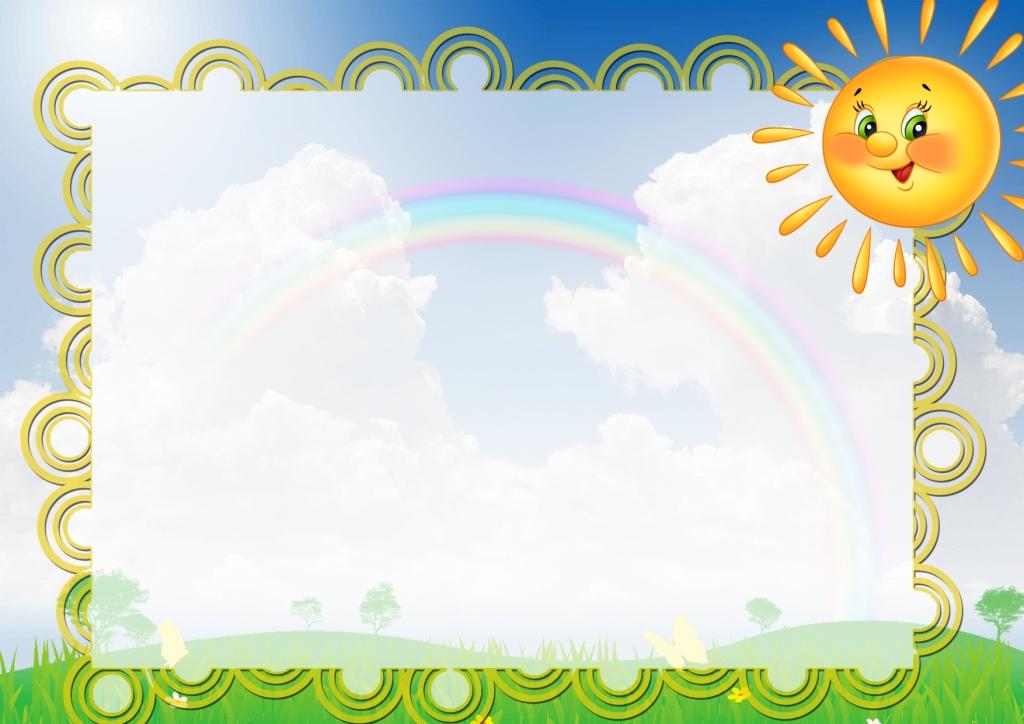 Фото на память
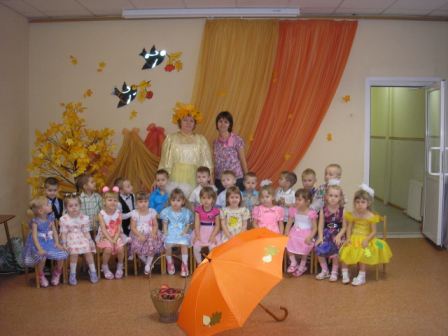 Так вот она какая – осень!
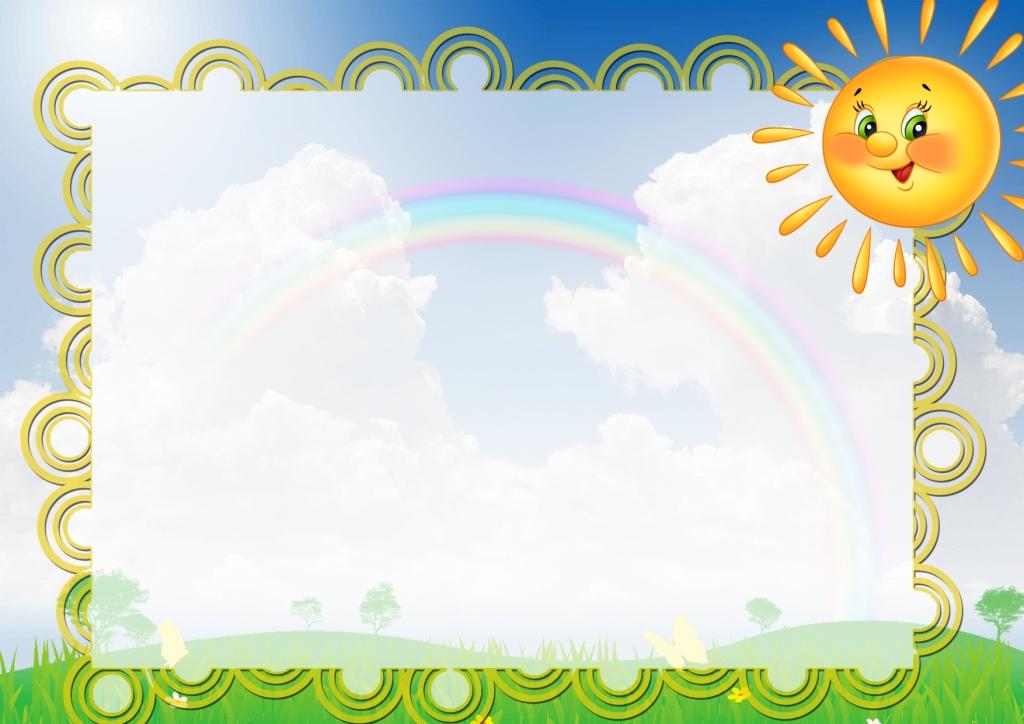 У этих  малышей ещё все впереди.  Они 
действительно замечательные – смешные и серьезные, 
разговорчивые и не очень.  Мы уже почти не плачем
 по утрам, хотя днем скучаем по маме. Пожелаем им
 счастливого плавания по морям игр, 
развлечений, музыки, спорта, и даже наук!
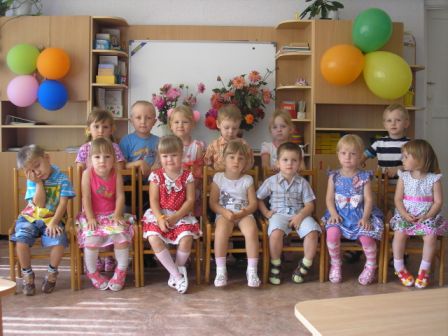 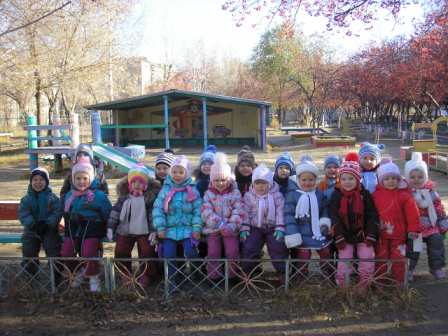 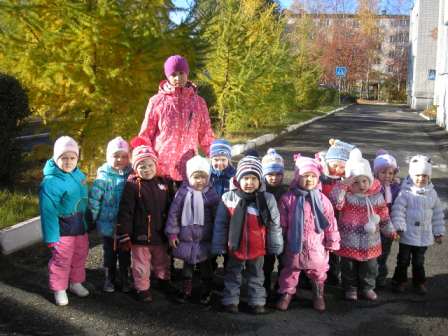 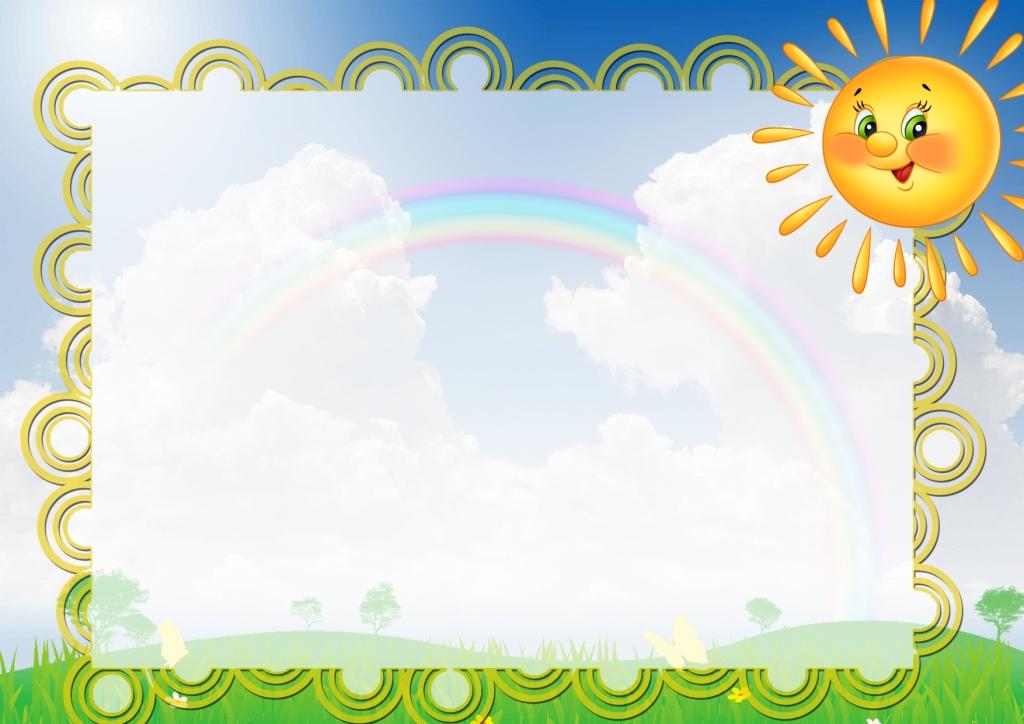 Информационные ресурсы:

https://www.google.ru

Авторские фотографии Макодрай О.В.
Спасибо за внимание!
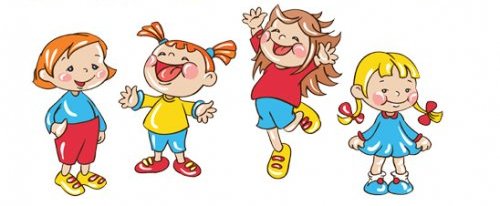